Calvin Coolidge
Researched by Preston
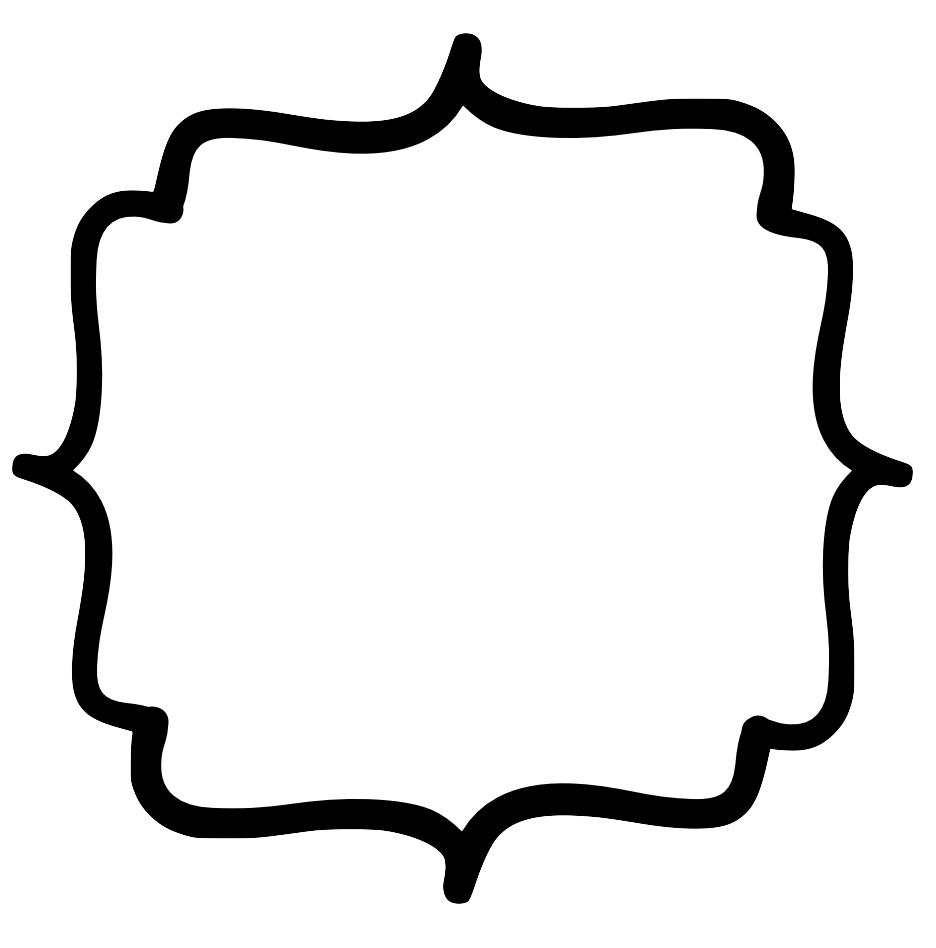 Basic Facts
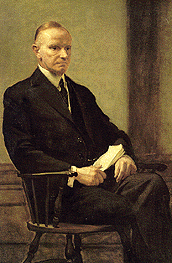 30th President

Born July 4, 1872

Died January 5, 1933

Years in Office: 1923 -1929
Important Information
He became president when president Harding died.
Interesting Facts
He was born on the fourth of July.
Any questions or comments?
Thank you!